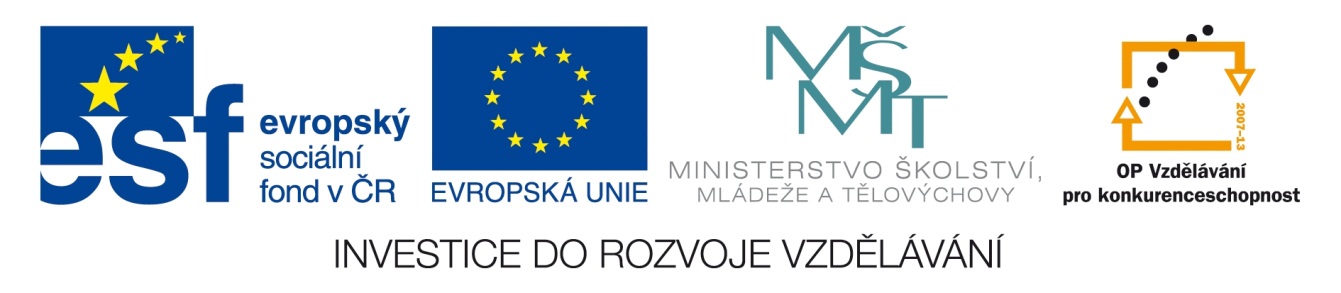 Registrační číslo projektu: CZ.1.07/1.1.38/02.0025
Název projektu: Modernizace výuky na ZŠ Slušovice, Fryšták, Kašava a Velehrad
Tento projekt je spolufinancován z Evropského sociálního fondu a státního rozpočtu České republiky.
Střední EvropaZ_127_Evropa_Střední Evropa
Autor: Mgr. Jana Kalandrová

Škola: Základní škola Fryšták, okres Zlín
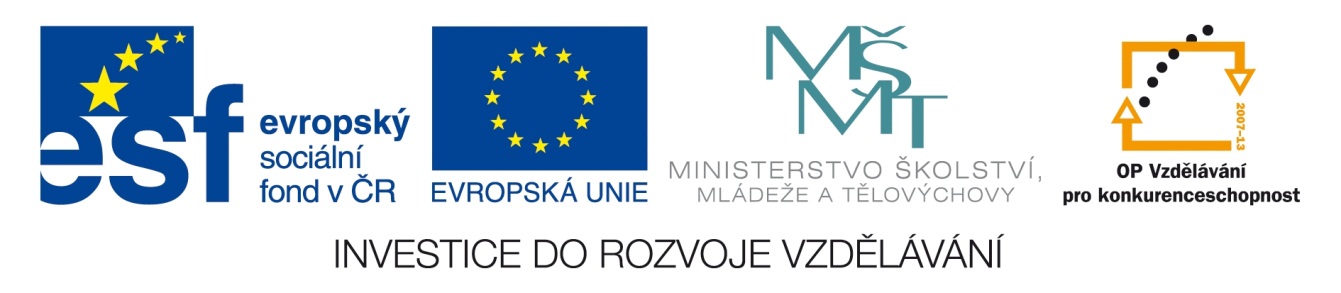 Anotace:
Digitální učební materiál je určen k seznámení žáků s regionem střední Evropa.
 Materiál představuje středoevropský region.
 Je určen pro předmět zeměpis, 7. ročník.
 Tento materiál vznikl jako doplňující materiál k učebnici: Demek, J., Mališ, I., Zeměpis 7 pro základní školu – Zeměpis světadílů. 1. vyd. Praha: SPN, 2008, ISBN 978-80-7235-383-5
Poloha
Střed Evropského kontinentu
Významná poloha
Vnitrozemské i přímořské státy
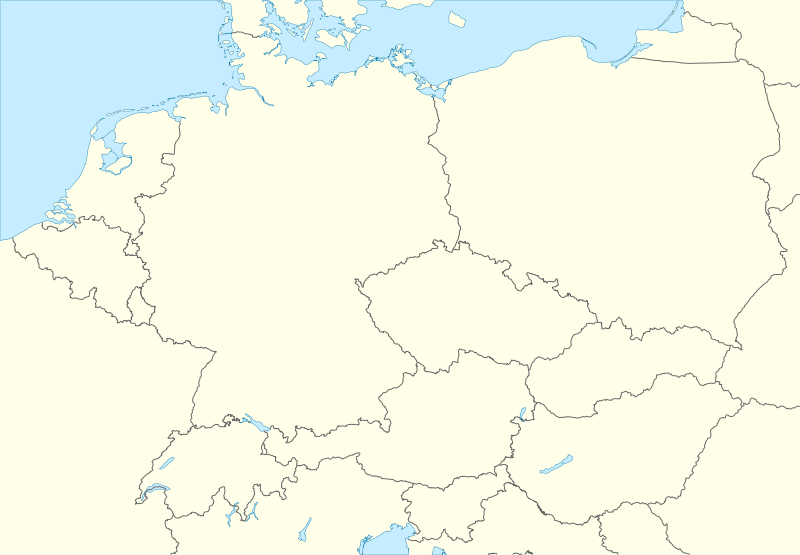 Střední Evropa
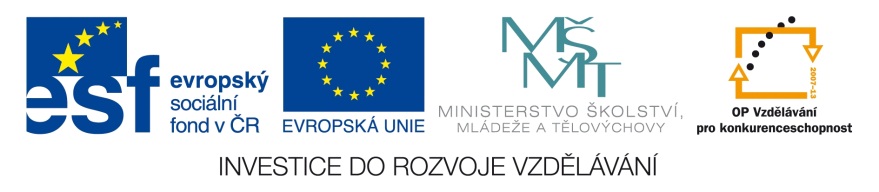 Státy
Polsko
Rakousko
Slovensko
Maďarsko
Slovinsko
Německo
Česko
Švýcarsko
Lichtenštejsko
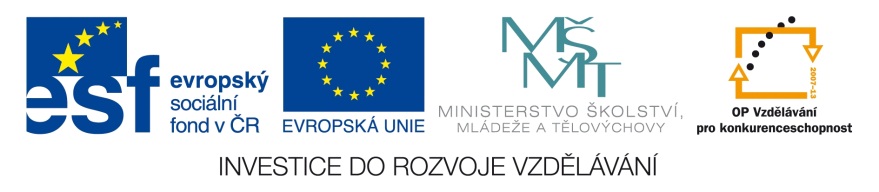 Povrch
Povrch je různorodý
Na severu oblasti a v Maďarsku - nížiny
Směrem na jih se nadmořská výška zvyšuje – pohoří a velehory Alpy
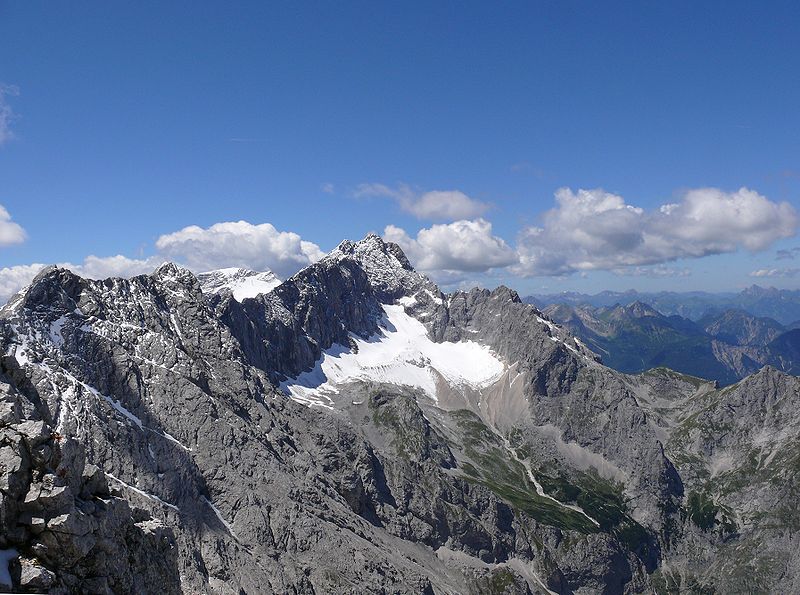 Zugspitze v Německu
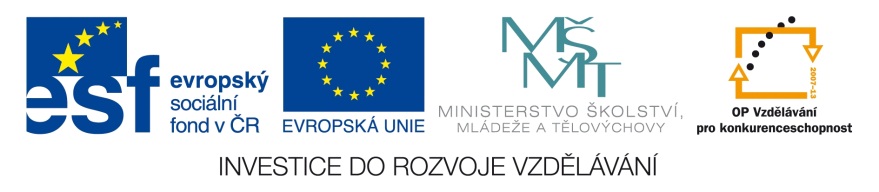 Podnebí
Přechodné podnebí mezi oceánským a vnitrozemským
Na území Alp se podnebí významně mění s nadmořskou výškou
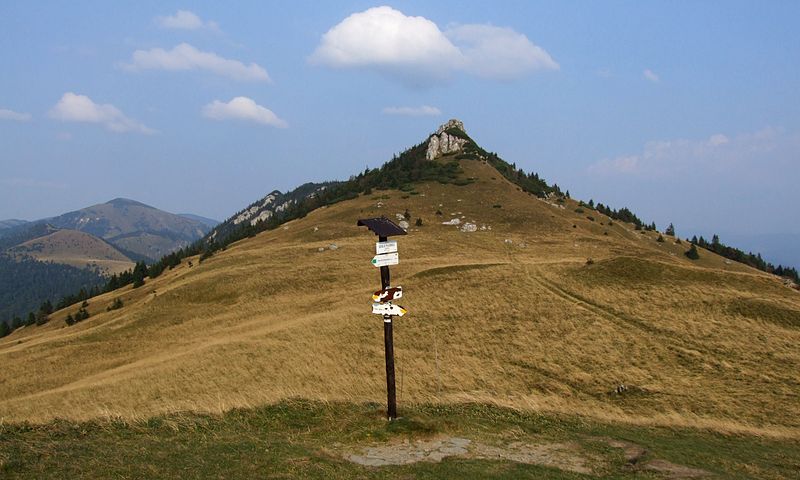 Krajina na Slovensku
Uveď charakteristické znaky pro oceánské a vnitrozemské podnebí.
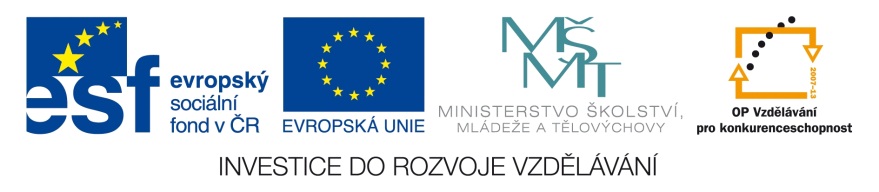 Vodstvo
Hustá říční síť
Úmoří Severního, Baltského a Černého moře
Rýn, Labe, Odra, Dunaj
Propojeny vodními kanály
Vodní elektrárny – dravé alpské řeky
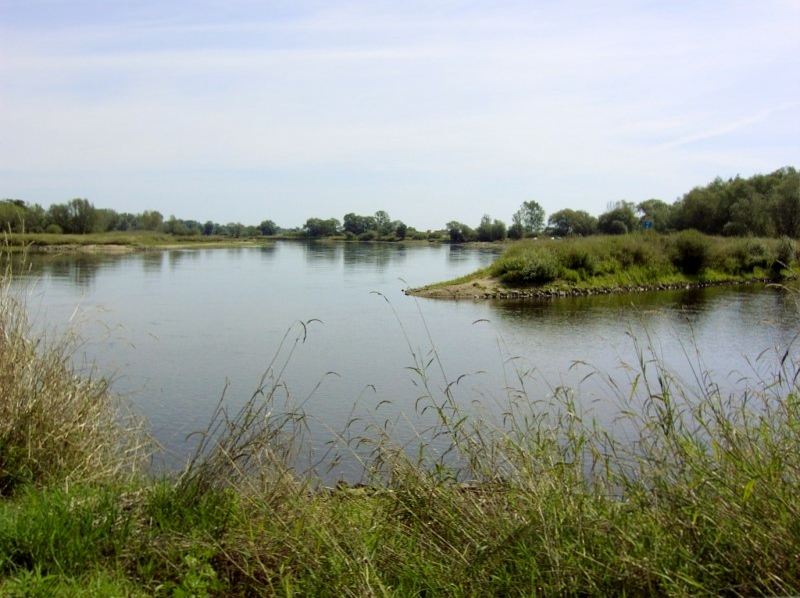 Soutok Odry a Nisy
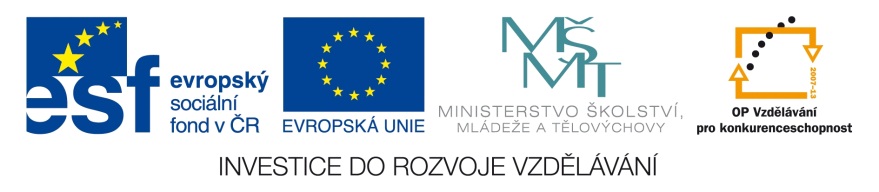 Rostlinstvo
Původní listnaté a smíšené lesy převážně vykáceny
Zemědělská krajina
Druhotné jehličnaté lesy
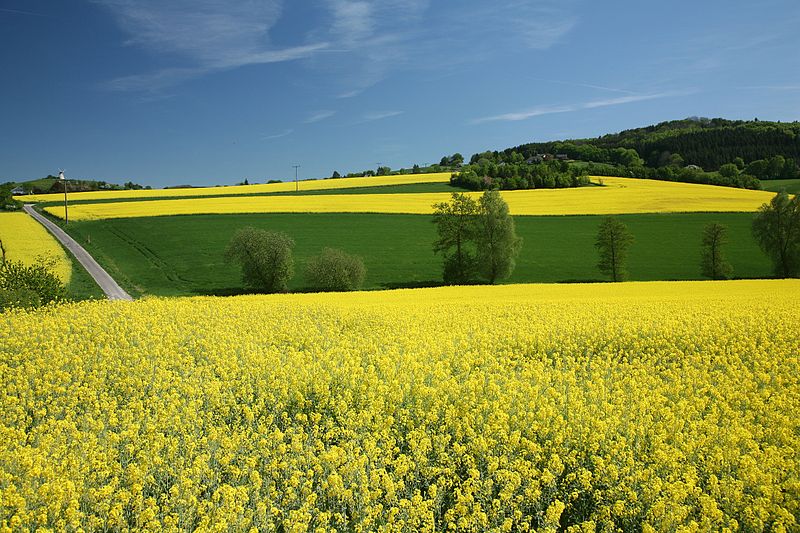 Řepkové pole v Německu
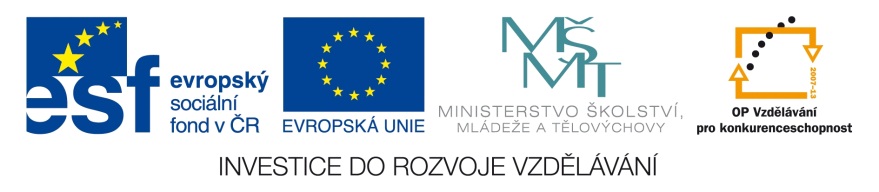 Obyvatelstvo
Velká hustota zalidnění
Slovanské, germánské a ugrofinské národy
Vysoká životní úroveň (klesá směrem na východ regionu)
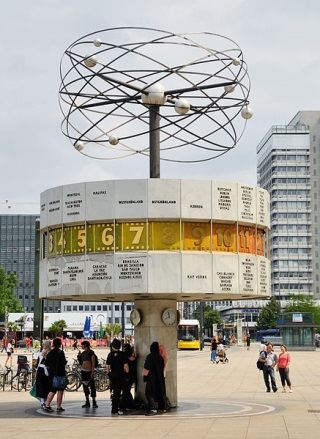 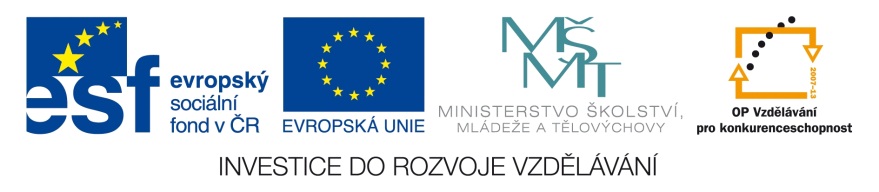 Lidé v Berlíně
Hospodářství - průmysl
Vysoká úroveň průmyslových odvětví
Strojírenství
Hutnictví
Chemický průmysl
Potravinářský průmysl
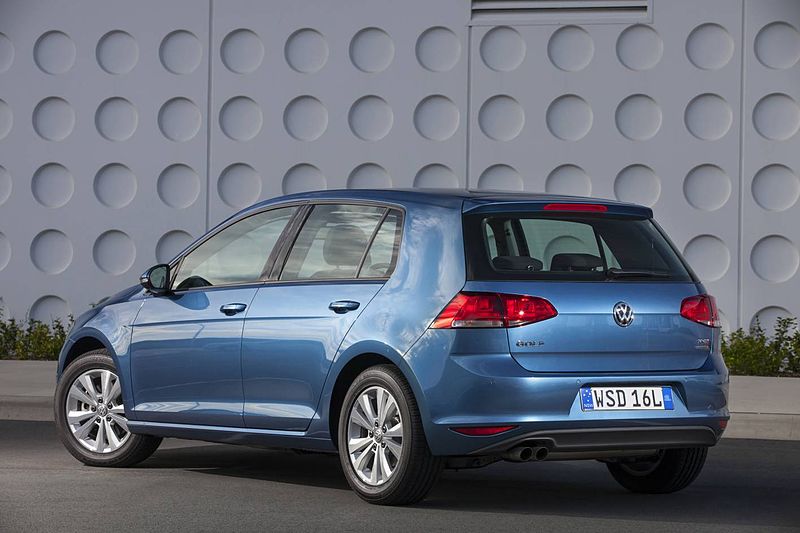 Automobilový průmysl
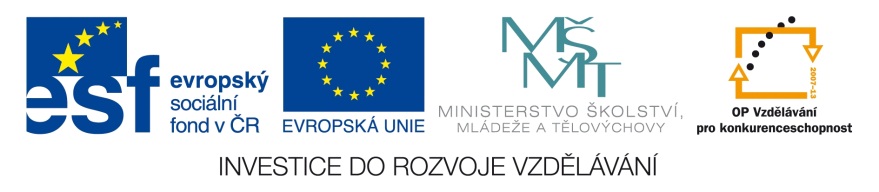 Hospodářství – Těžba a zemědělství
Těžba nerostných surovin
Černé a hnědé uhlí, soli, magnezit, bauxit

Chov skotu a prasat
Lom v Německu
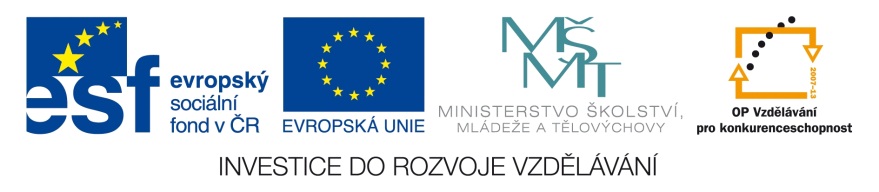 Kterým z těchto států neprotéká Dunaj?
Maďarsko
Německo
Česká republika
Slovensko
?
?
?
?
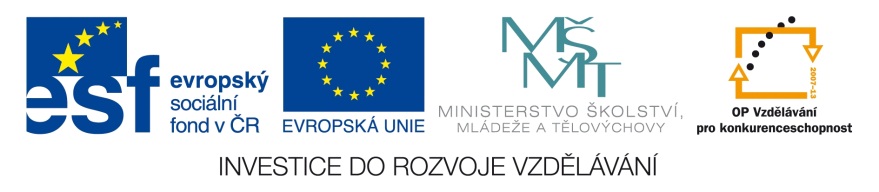 Čím je typické vnitrozemské podnebí?
Mírná léta i zimy, více srážek
Teplá léta, mrazivé zimy, méně srážek
?
?
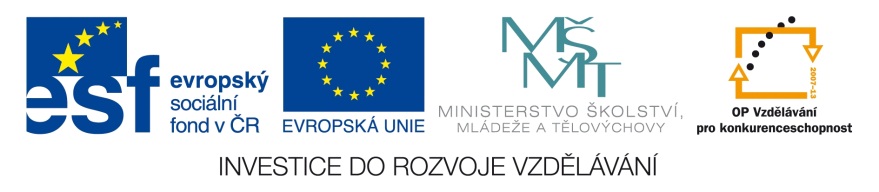 Mezi Alpské státy nepatří …
Slovensko
Lichtenštejnsko
Švýcarsko
Rakousko
?
?
?
?
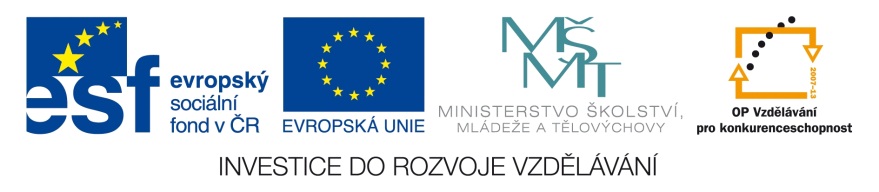 Německo, Polsko a Česko těží především …
Ropu a zemní plyn
Bauxit
Železnou rudu
Černé a hnědé uhlí
?
?
?
?
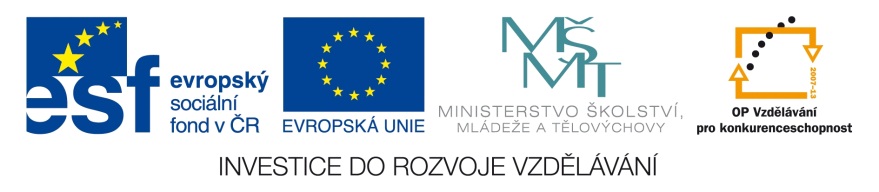 
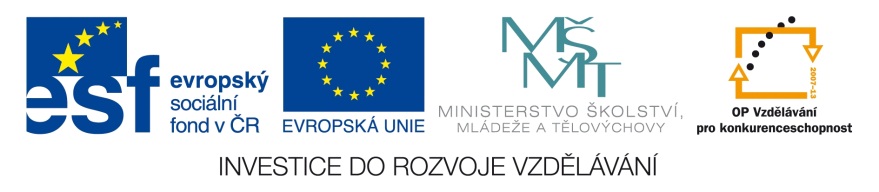 Použité zdroje
Central Europe (Brockhaus).PNG. In: Wikipedia: the free encyclopedia [online]. San Francisco (CA): Wikimedia Foundation, 2001-, 30 April 2009 [cit. 2013-07-19]. Dostupné z: http://en.wikipedia.org/wiki/File:Central_Europe_(Brockhaus).PNG
Central Europe location map.svg. In: Wikipedia: the free encyclopedia [online]. San Francisco (CA): Wikimedia Foundation, 2001-, 28 September 2008 [cit. 2013-07-19]. Dostupné z: http://commons.wikimedia.org/wiki/File:Central_Europe_location_map.svg 
ZugspitzeJubilaeumsgratHoellental.JPG. In: Wikipedia: the free encyclopedia [online]. San Francisco (CA): Wikimedia Foundation, 2001-, 16. 1. 2008 [cit. 2013-07-19]. Dostupné z: http://cs.wikipedia.org/wiki/Soubor:ZugspitzeJubilaeumsgratHoellental.JPG 
Sedlo Ploskej a Čierny kameň.JPG. In: Wikipedia: the free encyclopedia [online]. San Francisco (CA): Wikimedia Foundation, 2001-, 29 October 2011 [cit. 2013-07-19]. Dostupné z: http://commons.wikimedia.org/wiki/File:Sedlo_Ploskej_a_%C4%8Cierny_kame%C5%88.JPG 
Oder Fluss.jpg. In: Wikipedia: the free encyclopedia [online]. San Francisco (CA): Wikimedia Foundation, 2001-, 18 August 2005 [cit. 2013-07-19]. Dostupné z: http://commons.wikimedia.org/wiki/File:Oder_Fluss.jpg 
Rapsfeld 2007.jpg. In: Wikipedia: the free encyclopedia [online]. San Francisco (CA): Wikimedia Foundation, 2001-, 30 April 2007 [cit. 2013-07-19]. Dostupné z: http://commons.wikimedia.org/wiki/File:Rapsfeld_2007.jpg
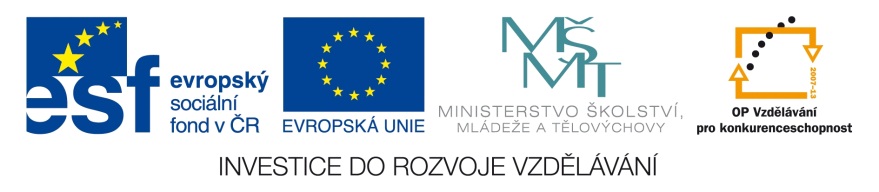 Použité zdroje
Berlin - Weltzeituhr2.jpg. In: Wikipedia: the free encyclopedia [online]. San Francisco (CA): Wikimedia Foundation, 2001-, 7 October 2012 [cit. 2013-07-19]. Dostupné z: http://commons.wikimedia.org/wiki/File:Berlin_-_Weltzeituhr2.jpg 
2013 VW Golf MarkVII - First Drive (8695274004).jpg. In: Wikipedia: the free encyclopedia [online]. San Francisco (CA): Wikimedia Foundation, 2001-, 9 June 2013 [cit. 2013-07-19]. Dostupné z: http://commons.wikimedia.org/wiki/File:2013_VW_Golf_MarkVII_-_First_Drive_(8695274004).jpg 
KREUZSCHNABEL. Steinbruch Böhmenkirch. In: ROLETSCHEK, Ralf. Wikipedia: the free encyclopedia [online]. San Francisco (CA): Wikimedia Foundation, 2001-, 19. 12. 2013 [cit. 2014-09-26]. Dostupné z: http://commons.wikimedia.org/wiki/File:Steinbruch_B%C3%B6hmenkirch.jpg?fastcci_from=1499045&uselang=cs
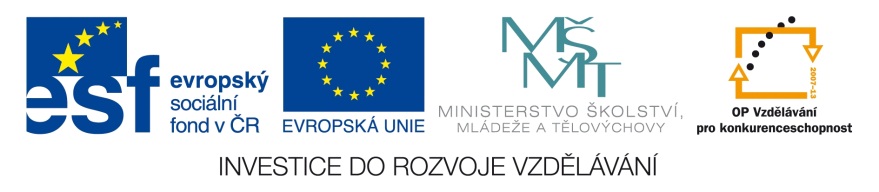